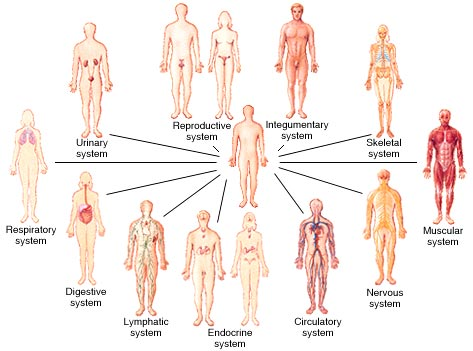 Human Body Systems
NGSS
Human Body Preview
http://video.nationalgeographic.com/video/101-videos/human-body-sci
Human Body Intro
http://www.ck12.org/life-science/Organization-of-the-Human-Body-in-Life-Science/lecture/Human-Body-Plan/
Watch the video and answer the following questions on a scrap sheet of paper. 
What kind of symmetry does the human body plan show? Explain what this means. 
How does this symmetry extend to our senses? 
How much of our body is made of muscle? What does this muscle do? 
How are oxygen and nutrients delivered to the cells of the body? 
What controls all the activity on the body? How much energy does this organ use?
Circulatory (Cardiovascular) System
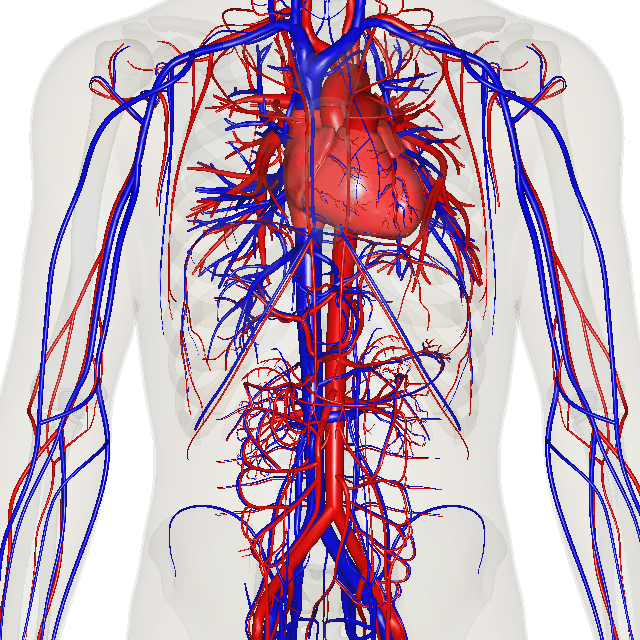 Function: Transports oxygen and nutrients to the cells of the body

Structure: heart, blood vessels, blood, lungs
How the heart works:
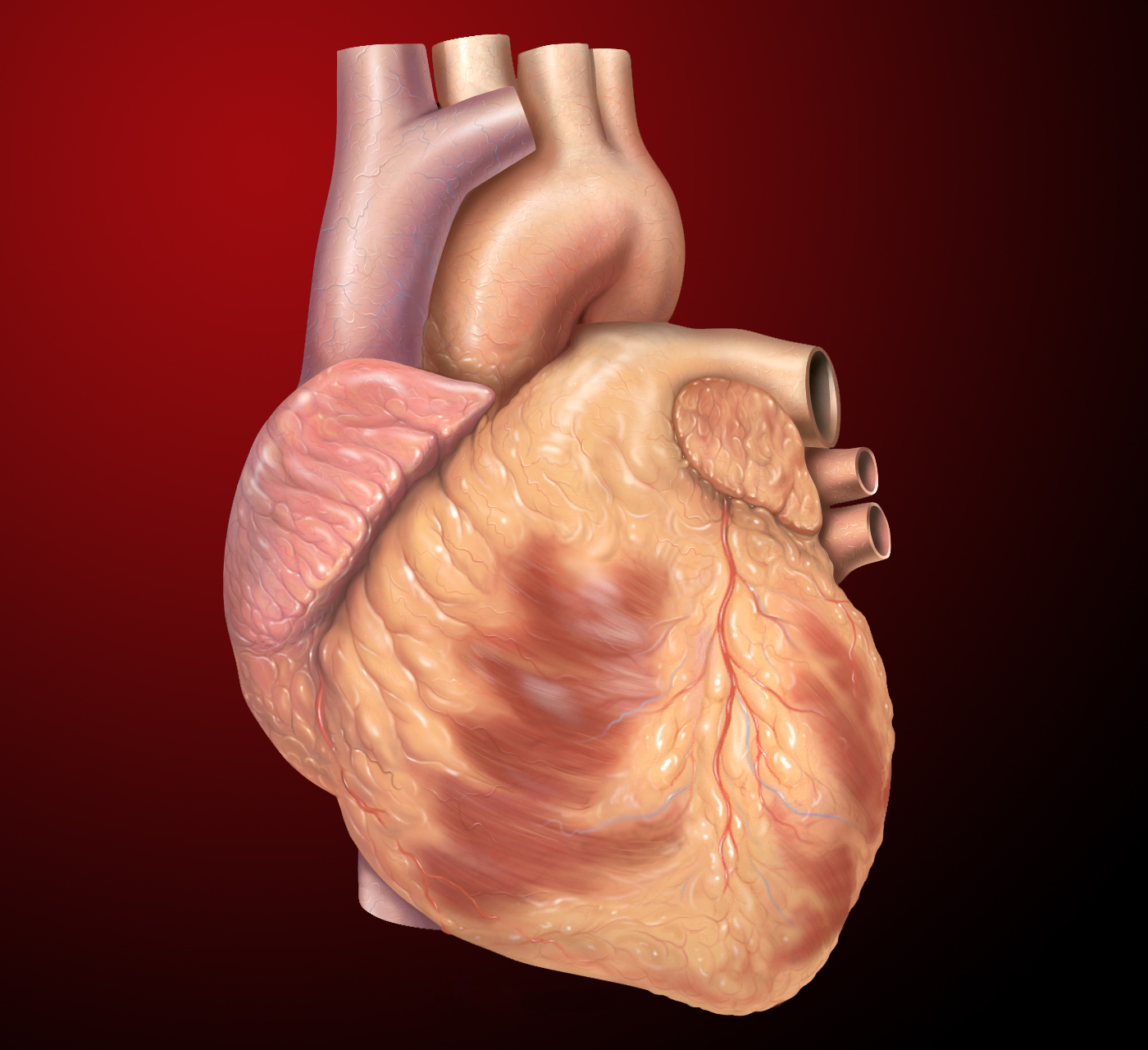 How the heart works:
https://www.youtube.com/watch?v=s2OIaXZZI0w
Circulatory Study Jam
http://studyjams.scholastic.com/studyjams/jams/science/human-body/circulatory-system.htm
Excretory System
Function: Removes wastes produced by the cells

Structure: Skin, lungs, kidneys, ureters, bladder, and urethra
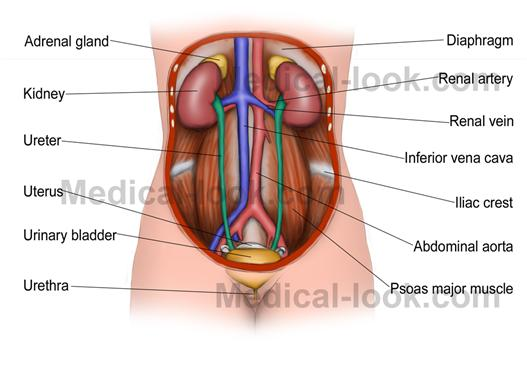 Excretory Video & Quiz
http://kidshealth.org/kid/htbw/USmovie.html
Digestive System
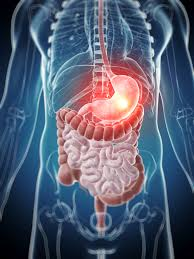 Function: Breaks down food and absorbs nutrients

Structure: Mouth, esophagus, stomach, small and large intestines
Digestive System Video
https://www.youtube.com/watch?v=_QYwscALNng
Respiratory System
Function: Takes in oxygen and eliminates carbon dioxide. 

Structure: Trachea, lungs, bronchi, and alveoli
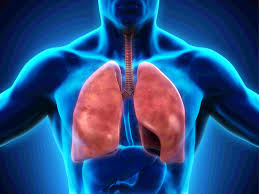 Respiratory Video
https://www.youtube.com/watch?v=hc1YtXc_84A
Muscular System
Function: Enables movement of the body and internal organs. 

Structure: Muscles, tendons
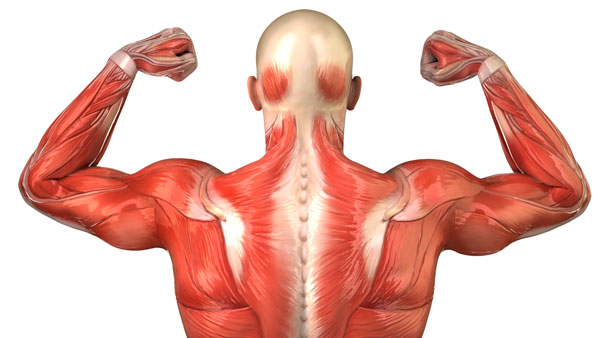 Muscular Video
https://www.youtube.com/watch?v=jqy0i1KXUO4
Nervous System
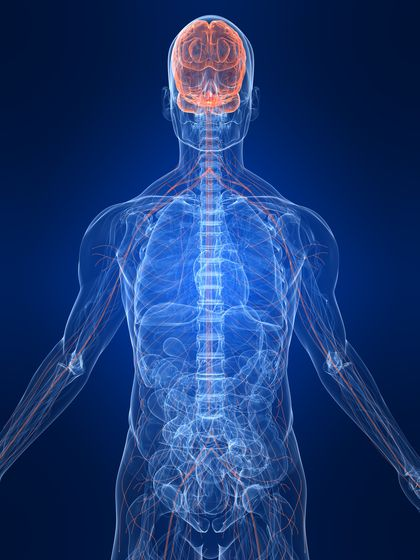 Function: Controlling the body and communication among its parts

Structure: brain, spinal cord, nerves
Nervous System Study Jam
http://studyjams.scholastic.com/studyjams/jams/science/human-body/nervous-system.htm
All Systems Go Interactive
Review the body systems using the interactive game. 
http://sciencenetlinks.com/interactives/systems.html